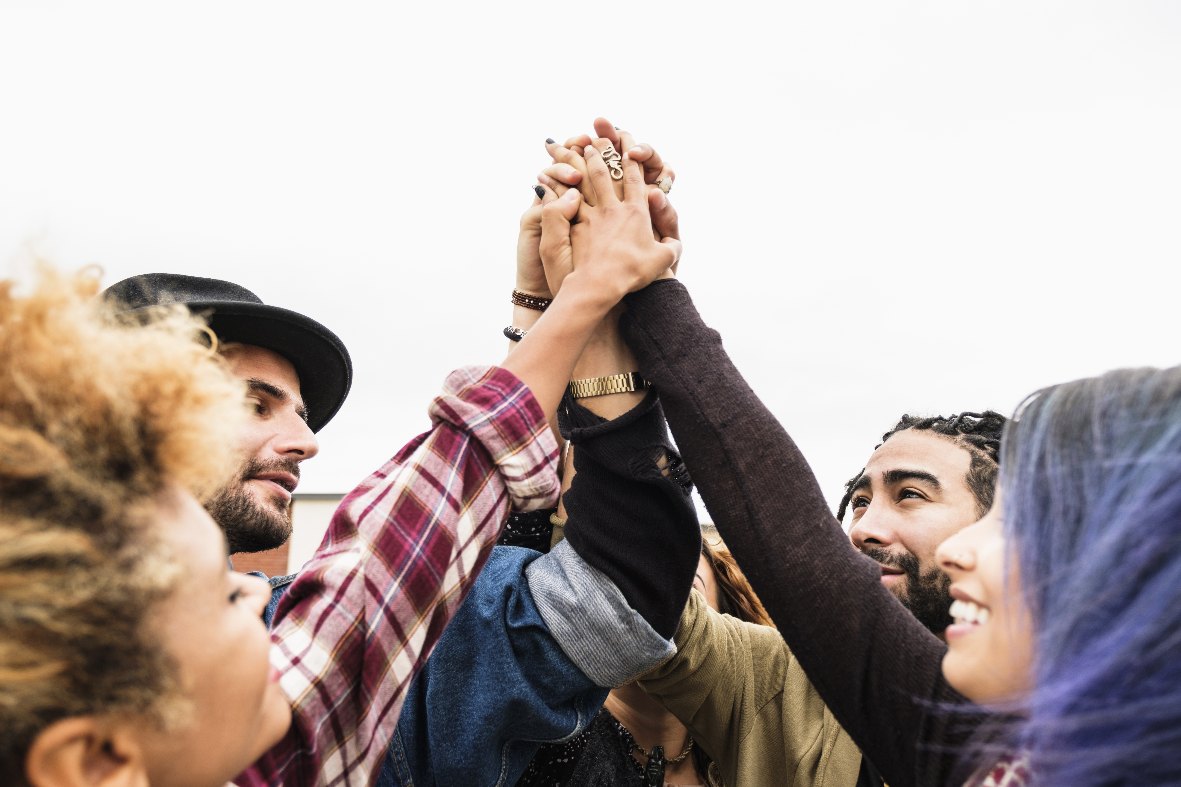 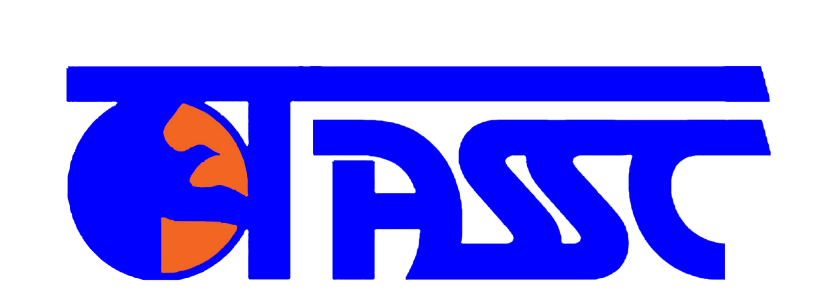 TASSC – Torture Abolition and Survivors Support Coalition 
 
USCIS, Immigration Court and ICE Updates for Asylum Seekers
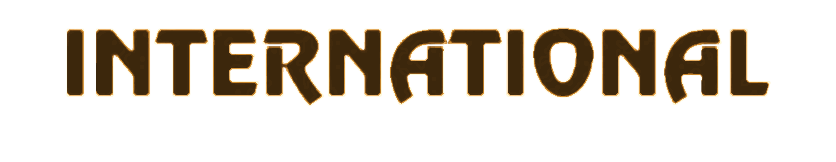 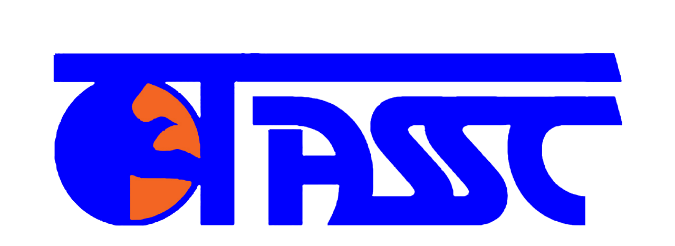 General COVID-19 Updates & TASSC
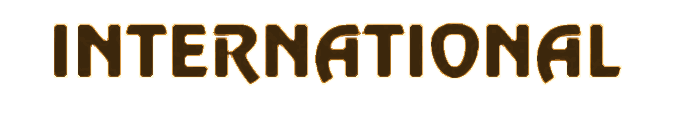 TASSC is closed for visitors and appointments, BUT we are all still working 
All members can still reach their case managers, lawyers, therapists, or other staff at their regular phone numbers
Please visit TASSC's COVID19 Response page at https://www.tassc.org/covid19-update for very important updates, including new info sheets on:
COVID 19 Benefits including
Unemployment Benefits
COVID19 Healthcare and Testing
Housing and Eviction Protections
Recovery Rebates
Paid Sick and Family Leave Benefits
Asylum and Legal Updates
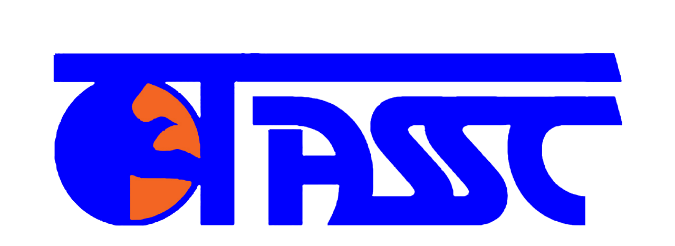 Introduction
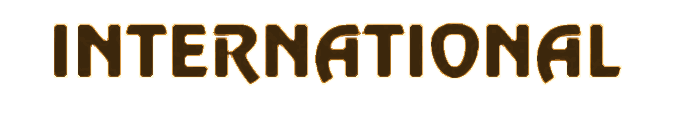 USCIS ASYLUM OFFICE UPDATESREOPENING AND IN-PERSON INTERVIEWSARLINGTON ASYLUM OFFICE NEW RULES
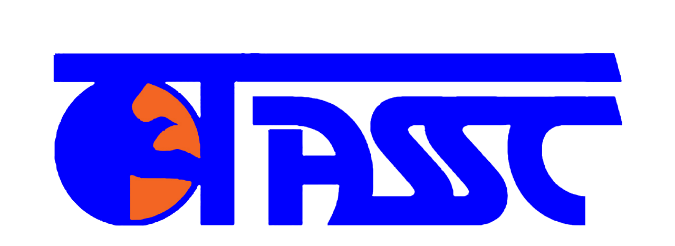 REOPENING AND IN-PERSON INTERVIEWS
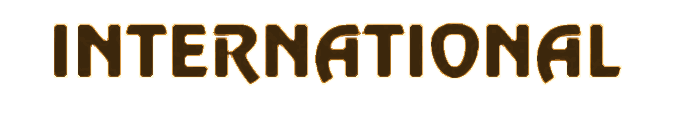 REOPENING
USCIS reopened some of its domestic offices on June 4th 2020, including the Arlington Asylum Office and the Washington Field Office.
Asylum interviews that were scheduled during the time USCIS and Asylum Offices were closed, are going to be automatically rescheduled, and USCIS will mail new interview notices with a new date, time and location of the interview, to these applicants. 

IN-PERSON INTERVIEWS
USCIS is not accepting walk-in visits.
Applicants must NOT enter the facility for more than 15 minutes before their appointments.
USCIS expects to conduct video-facilitated interviews. 
At the Asylum Office everyone must wear face coverings and maintain 6 feet of distance from other people.
The interviewing Officer and Applicant will be seated in separate room during the interview.
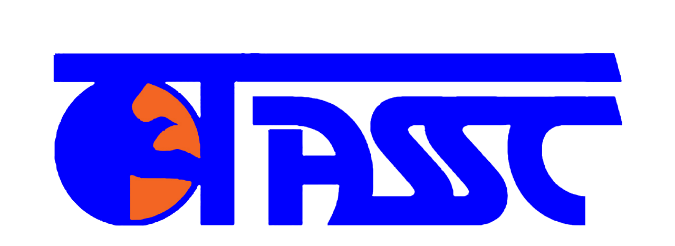 IN-PERSON INTERVIEWS
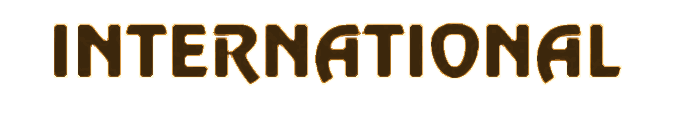 The interviewing officer and the applicant will be seated in separate room during the interview.
USCIS will provide available technology, that includes mobile devices to the interviewing officer, applicant,  attorney or representative and interpreter (if applicant does not speak English).
Applicant’s attorney/representative and interpreter may attend the interview, but will participate telephonically. 
Applicants must bring to the interview their immediate family members listed in the application as dependents.
Witnesses, individuals that provide special accommodations or “trusted adult ,” if the applicant is a minor,” may attend the interview.
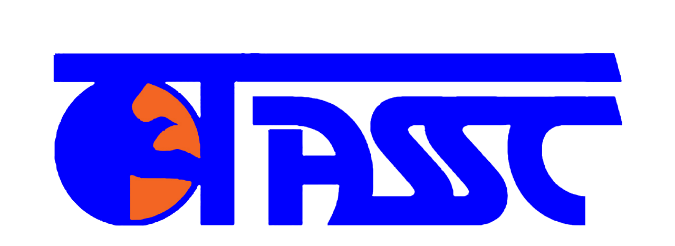 IN-PERSON INTERVIEWS
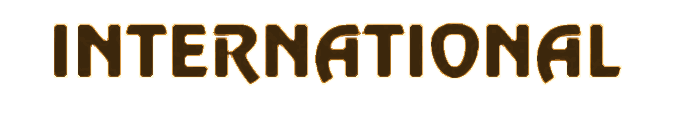 NOTE: You must contact USCIS to reschedule your interview or appointment (find phone number in your Interview Notice), If:
You have cough, fever, feel sick or have been in close contact with anyone who may have COVID-19 in the last 14 days.
You have been instructed by healthcare provider or public health authority to self-quarantine within the last 14 days.

Non-detained Credible or Reasonable Fear Interviews – Updates:
Attorneys or Representatives can attend non-detained credible and reasonable fear interviews, but USCIS might ask them to participate telephonically. 
Individuals must bring to the interview their family members listed in their interview notices

Application Support Centers (ASC) updates:
ASCs will resume service later, and all biometrics appointments will be automatically rescheduled.

Info Pass requests updates:
Through at least July 31, 2020, USCIS will only accept Info Pass appointment requests – requests from applicants to speak to an officer about their case – for emergencies.
ARLINGTON ASYLUM OFFICE NEW RULES CONCERNING WALK-IN INQUIRIES AND DOCUMENT DROP-OFFS.
Online appointments are required by USCIS for inquiries and document drop-offs.

To schedule an appointment, go to:
https://my.uscis.gov/en/appointment/v2/asylum_appt_office
And use the “schedule appointment” feature before coming to the Arlington Asylum Office to inquire about your case or drop off documents.

ASL interpreter available. Call USCIS Contact Center at 800-375-5283 (TTY 800-767-1833 for help in Spanish and English.
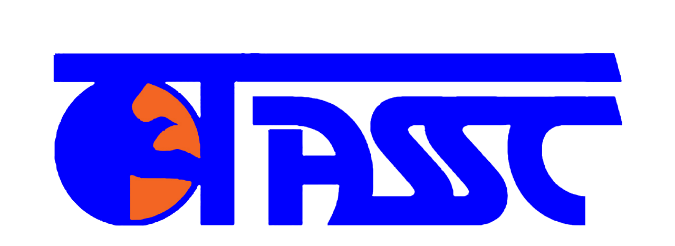 ARLINGTON ASYLUM OFFICE NEW RULES
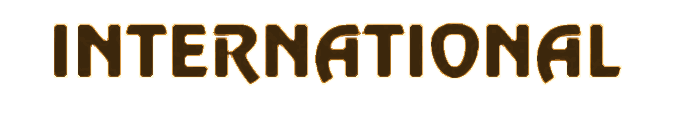 Appointments concerning:

Case updates and document drop-offs can be made Monday through Friday, from 7am to 3pm, and Tuesdays from 12pm to 3pm EST.
 
Case inquiries can only be made on Wednesdays from 7am to 3pm EST.

USCIS ARLINGTON ASYLUM OFFICE WILL NO LONGER ACCEPT WALK-IN INQUIRIES/DOCUMENT DROP OFFS!!!
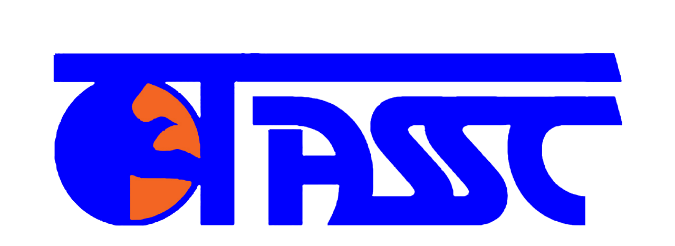 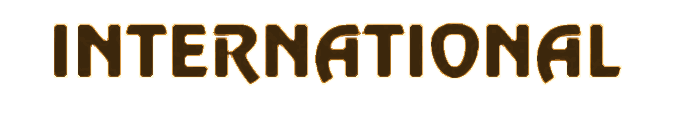 IMMIGRATION COURT UPDATES
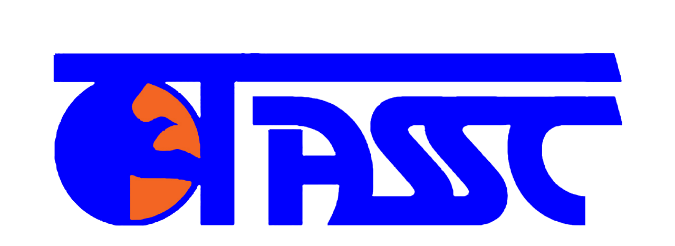 EOIR (Executive Office for Immigration Review) Updates:
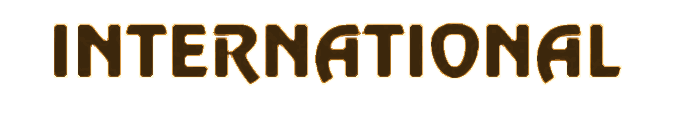 Hearings in non-detained cases at immigration courts are postponed through and including, Friday June 26, 2020 (Except for the Honolulu Immigration Court). 

If you recently moved, you must submit a Changed of Address form EOIR-33/IC as soon as possible to your Immigration Court.
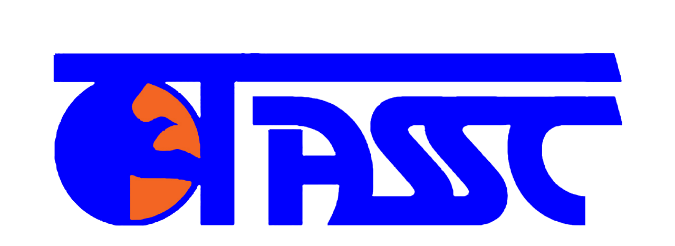 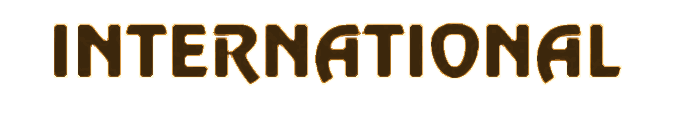 IMMIGRATION AND CUSTOMS ENFORCEMENT (ICE) UPDATES
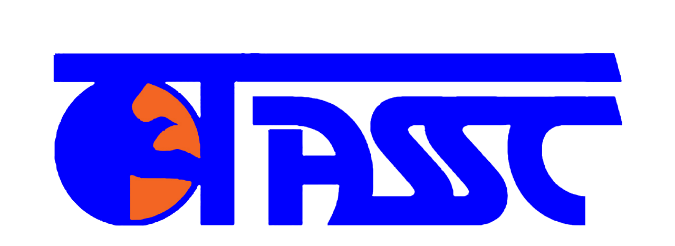 ICE Check-ins
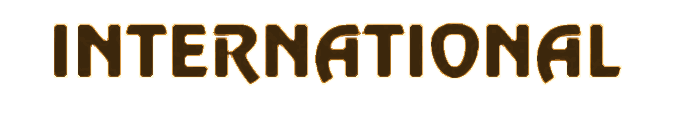 ICE Check-ins: 
ICE temporarily canceled all in-person check-ins.
Baltimore ICE ERO (Enforcement and Removal Operations) office reportedly plans to reopen on June 29, 2020. 
Anyone who had a check-in canceled between March 18, 2020 and June 29, 2020 must report to ICE on June 29, 2020.
If you have scheduled any ICE check-in  in June contact your ICE Officer to learn the new check-in date. If you do not have your ICE officer’s contact information call:
For Baltimore ICE check-ins: (410) 637-4000 
For DC/Virginia check-ins: (703) 285-6200
If you are on ISAP, and you haven’t heard yet from your case specialist, you should call and leave a voicemail including name, A# and phone number. 
For individuals recently released from custody at Southern border and waiting your first ICE check-in, ICE has extended the initial reporting period from 30 days to 60 days.
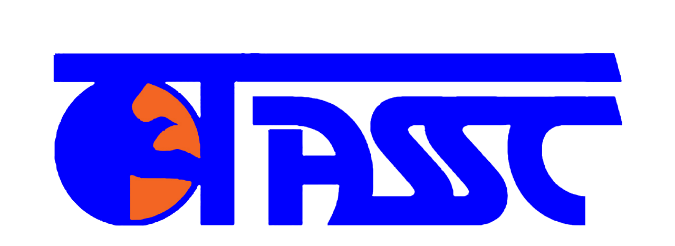 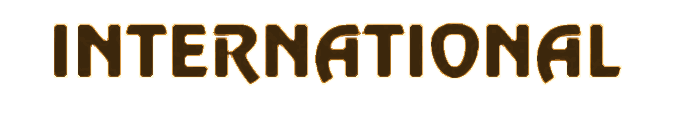 CHANGE OF ADDRESS
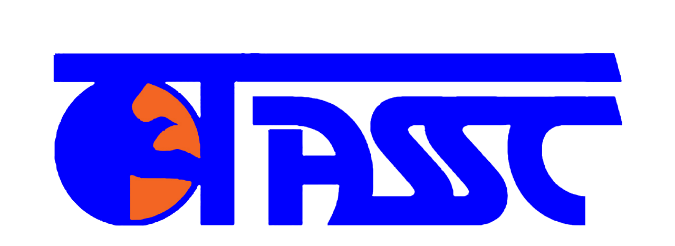 How to make sure I receive USCIS, ICE and Immigration Court Notices with new court dates and appointments?
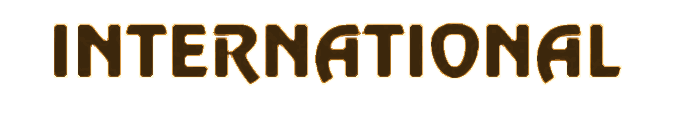 It is important that USCIS has your current mailing address to make sure you receive notices for new interviews, appointments and court dates. 

If you miss your interview/appointment or court date because you didn’t receive a notice, your case may be denied.
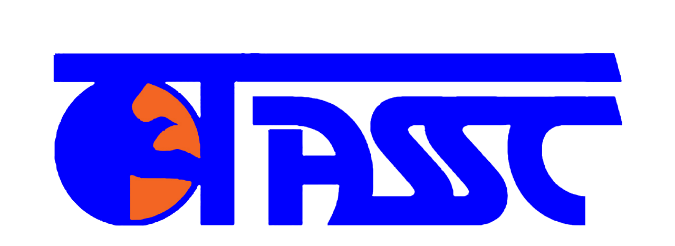 How to change my address?
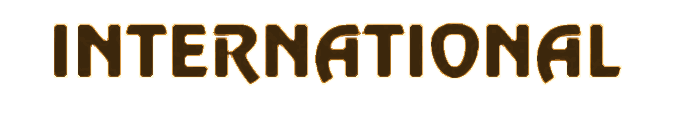 If you have an affirmative application, you can change your address with USCIS online at: https://www.uscis.gov/ar-11

Each applicant must submit changes of address forms for each pending application. If you have pending Asylum and work permit applications, you must complete and submit one change of address form for your Asylum case and another one for your work permit application. Include the USCIS receipt number for each case.
 
If you have a defensive Asylum case, you must submit the most current version of:
the Alien’s Change of Address Form EOIR-33/IC to the Immigration Court that is currently handling your case, and one to ICE. 
Form EOIR-33/IC can be downloaded from https://www.justice.gov/eoir/form-eoir-33-eoir-immigration-court-listing
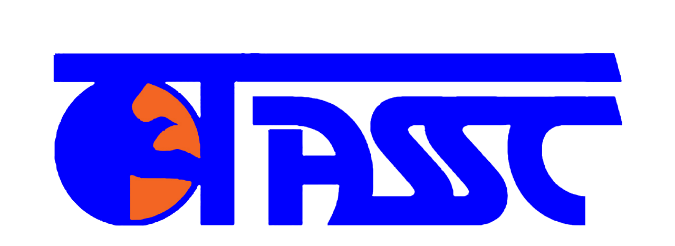 Where to submit my Change of Address with the Immigration Court and ICE?
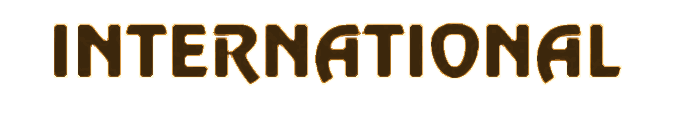 ICE offices:
Baltimore, MD:
31 Hopkins Plaza, 6th Floor
Baltimore, MD 21201

Arlington, VA:
Washington Field Office
2675 Prosperity Ave, 3rd Floor
Fairfax, VA 20598-5216
Immigration Court in Baltimore, MD:
US Department of Justice
Immigration Court 
31 Hopkins Plaza
Room 440
Baltimore, MD 21201

Immigration Court in Virginia:
U.S. Department of Justice
 Immigration Court 
1901 South Bell Street, Suite 200 
Arlington, VA 22202
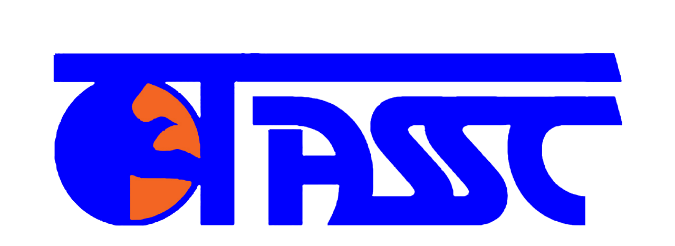 Consequences of missing DHS interviews or Immigration Court Hearing
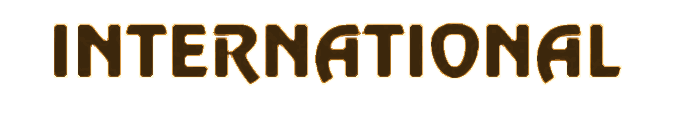 What are the consequences of missing an Asylum interview? 

Dismissal of the application.
the applicant will be referred to the Immigration Court and put in removal (deportation) proceedings. 


What are the consequences of missing my court date with the Immigration Court? 

The Immigration Judge may uphold the charges and, 
order removal “in absentia” (deportation order)
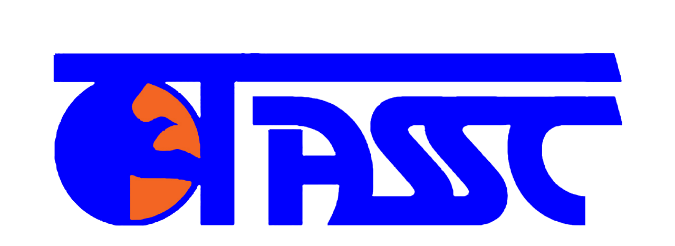 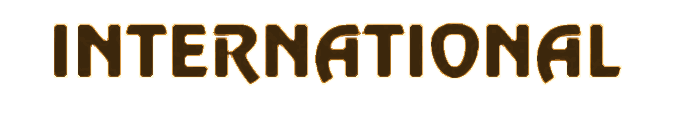 VISIT OUR WEBSITE FOR MORE INFORMATION: https://www.tassc.org/covid19-update
Information on emergency benefits related to COVID-19.

Remember that you can apply for unemployment insurance and receive check rebate because THE PUBLIC CHARGE RULE DOES NOT APPLY TO ASYLUM SEEKERS OR ASYLEES.